Влияние электромагнитных полей в квартире на здоровье человека
Выполнил:
Трубицин Никита 8А
Учитель: Островерхова М.А.
Электромагнитное поле
Это особый вид материи, возникающий вокруг проводника с током и обладающий большой проникающей способностью
Источники ЭМП
Последствия:
В малых количествах приводит к меланхолии, тенденции к депрессии и раздражительности
заболевания сердечно-сосудистой и нервной систем организма человека
В последние годы в числе отдаленных последствий часто называются онкологические заболевания.
Источники ЭМП в квартире
Способы защиты от ЭМП.
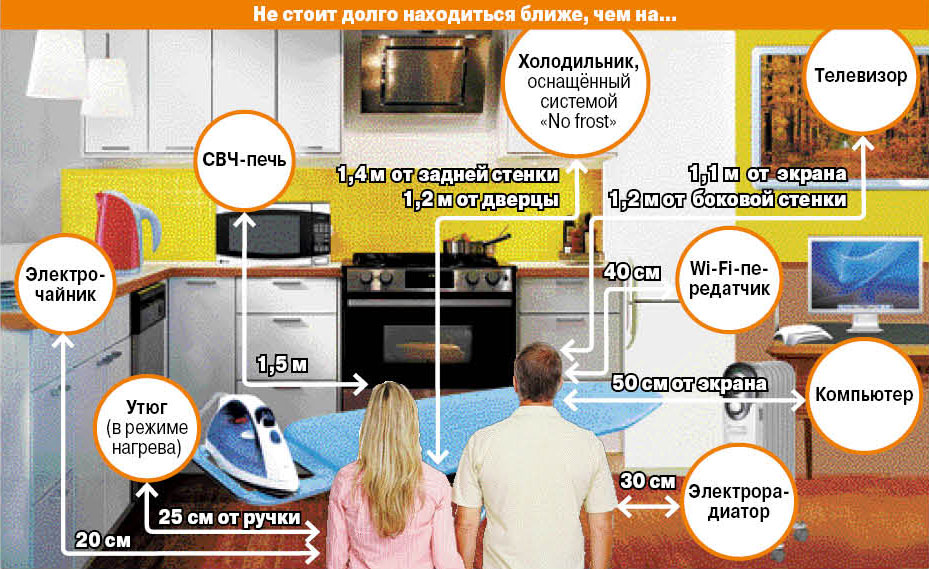 Карта наилучшего расположения приборов в комнате.
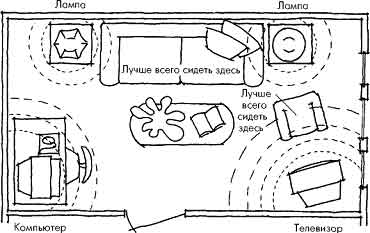 При соблюдении простых правил можно обеспечить минимальное воздействие на окружающих:
находитесь на безопасном расстоянии от приборов;
не включайте одновременно несколько источников магнитного поля;
старайтесь, чтобы провода не образовывали "кольца" и "петли";
используйте для электрической проводки только двойной провод.